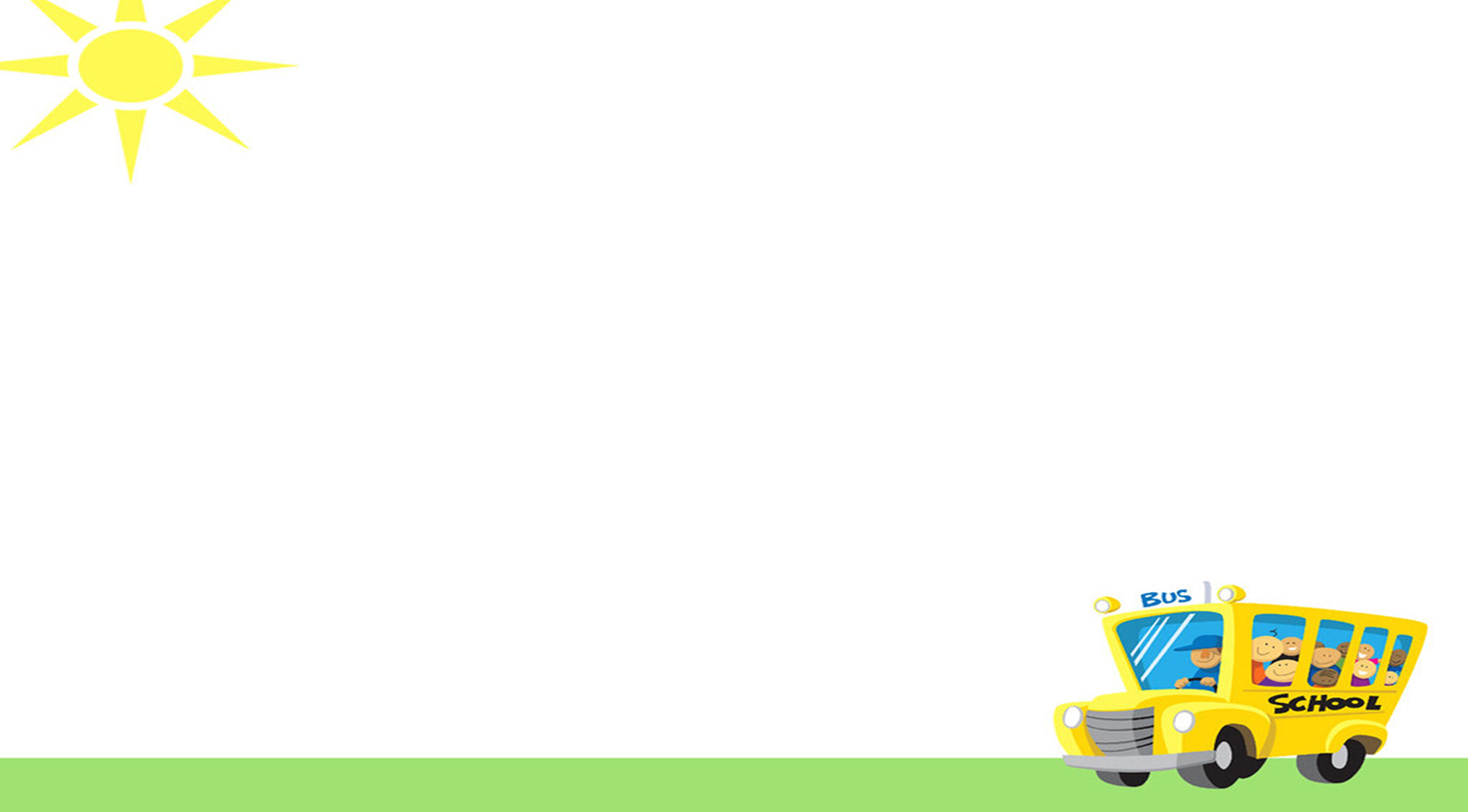 UỶ BAN NHÂN DÂN QUẬN LONG BIÊN
TRƯỜNG MẦM NON BỒ ĐỀ
________________________
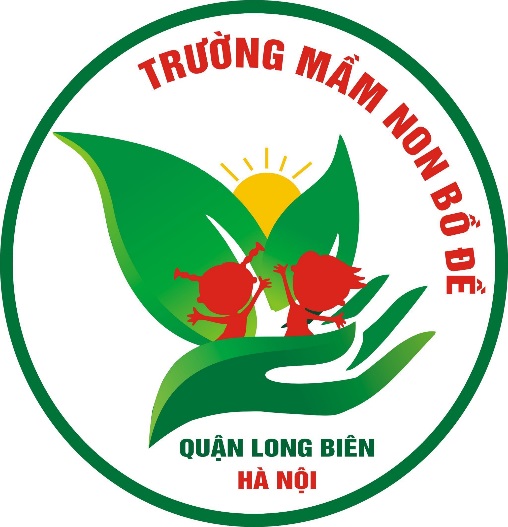 GIÁO DỤC PHÁT TRIỂN THẨM MĨ
Tạo hình : Vẽ cảnh quê hương mà bé thích ( Đề tài)
                       Lứa tuổi : Mẫu giáo lớn (5 - 6 tuổi)
                       Giáo viên: Nguyễn Thị Thu Nga
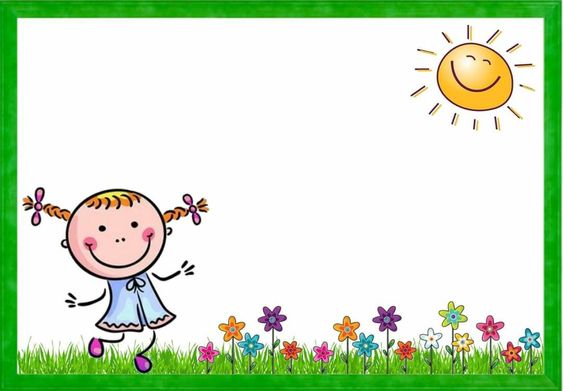 1- Ổn định tổ chức
Cô và trẻ hát và vận động bài hát: 
“Yêu Hà Nội”
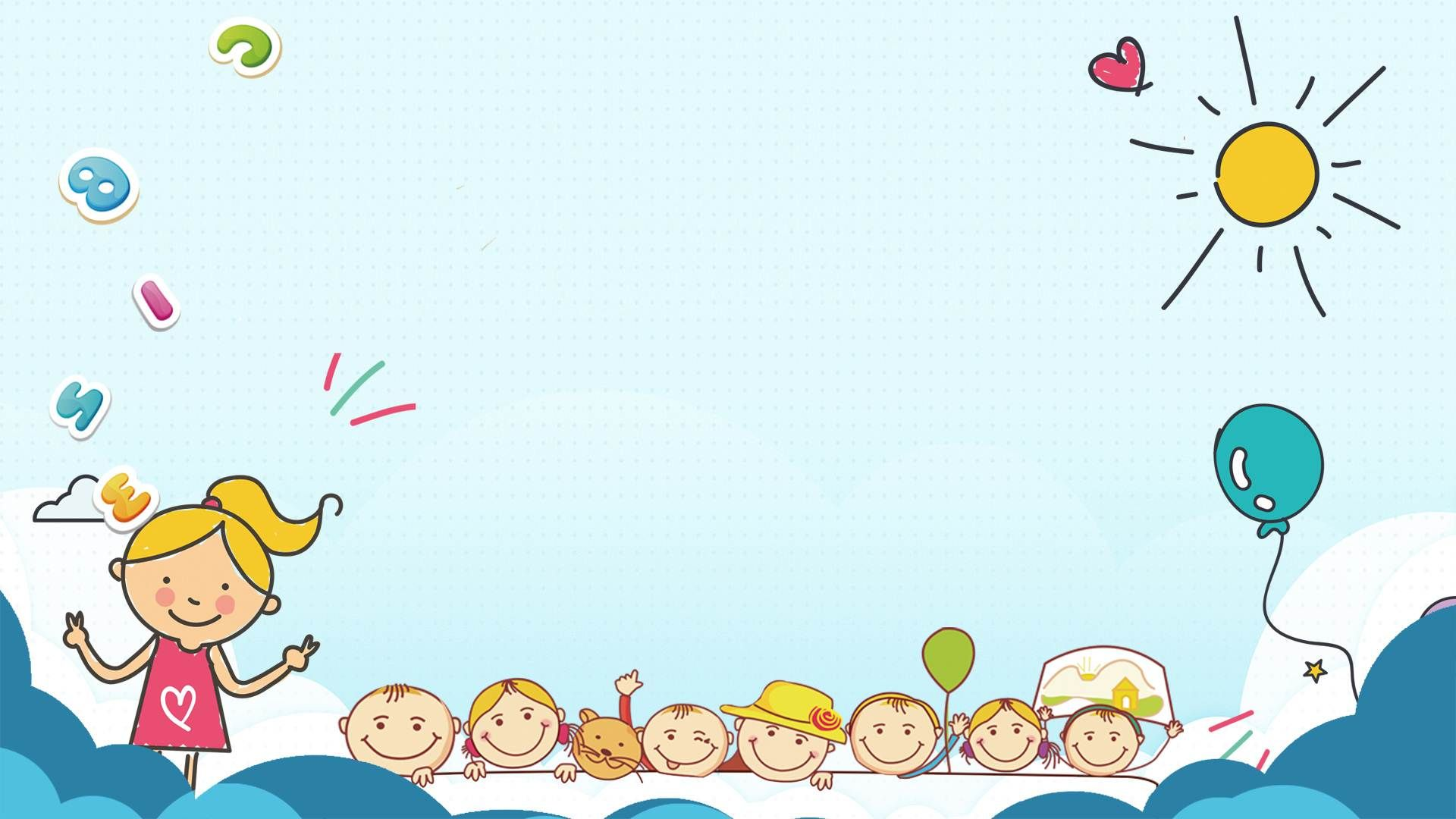 2- Phương pháp, hình thức tổ chức
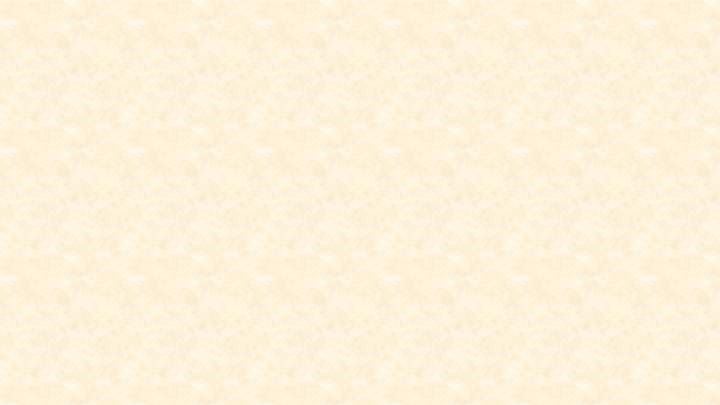 * Quan sát và đàm thoại tranh:
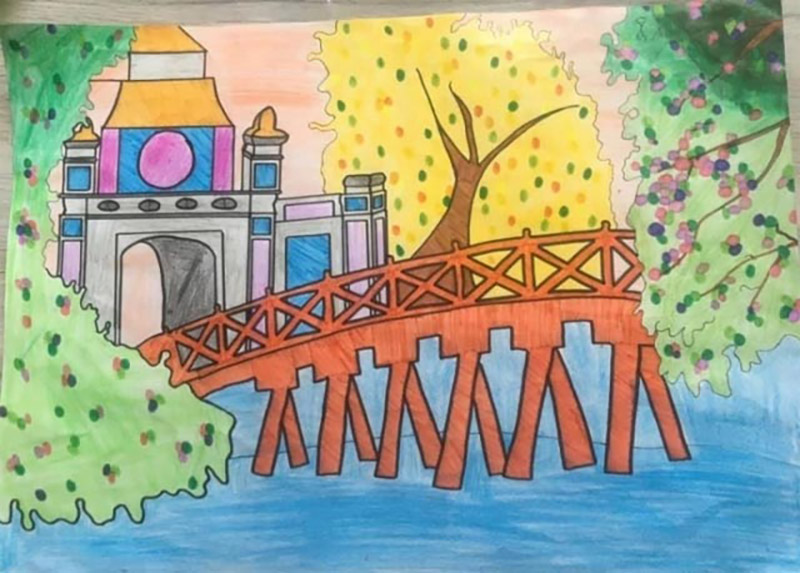 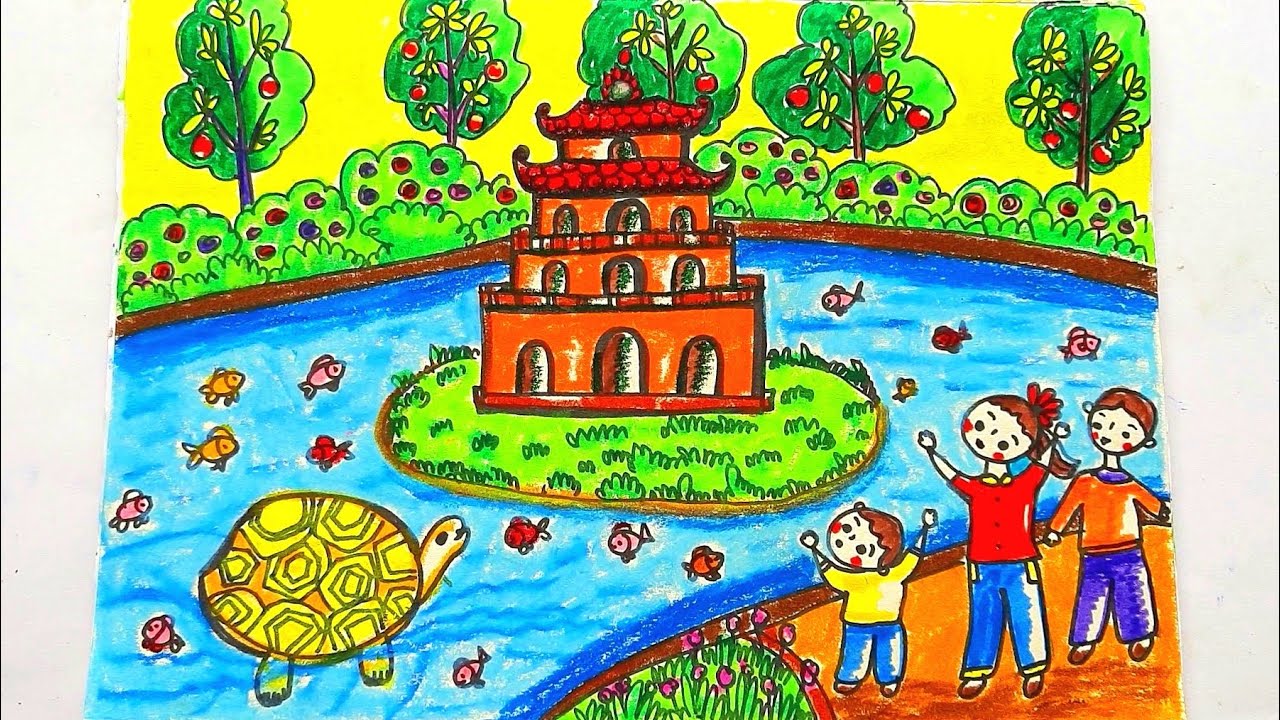 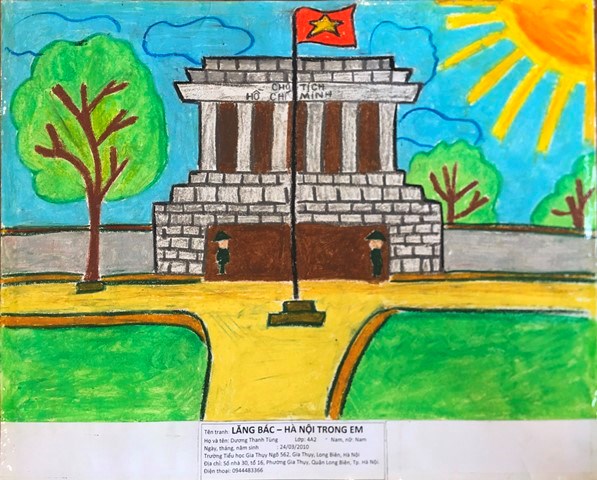 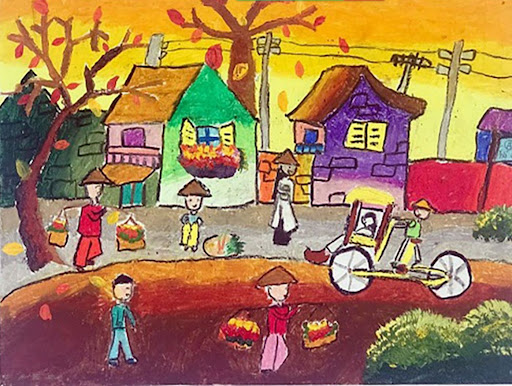 Cho trẻ xem một số bức tranh tạo hình từ lá cây của các bạn nhỏ :
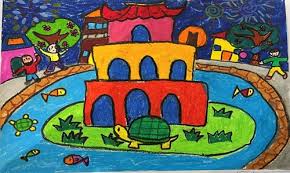 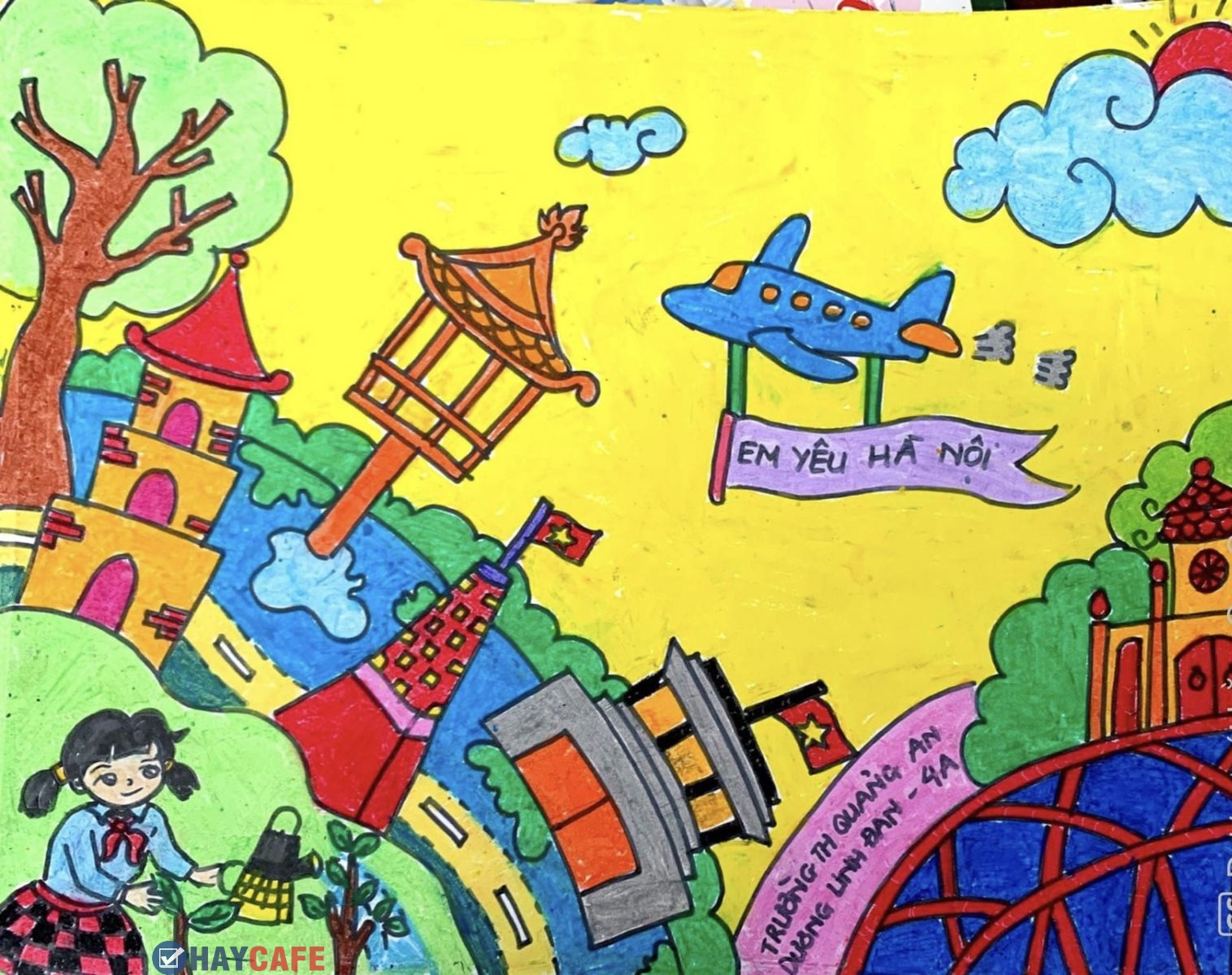 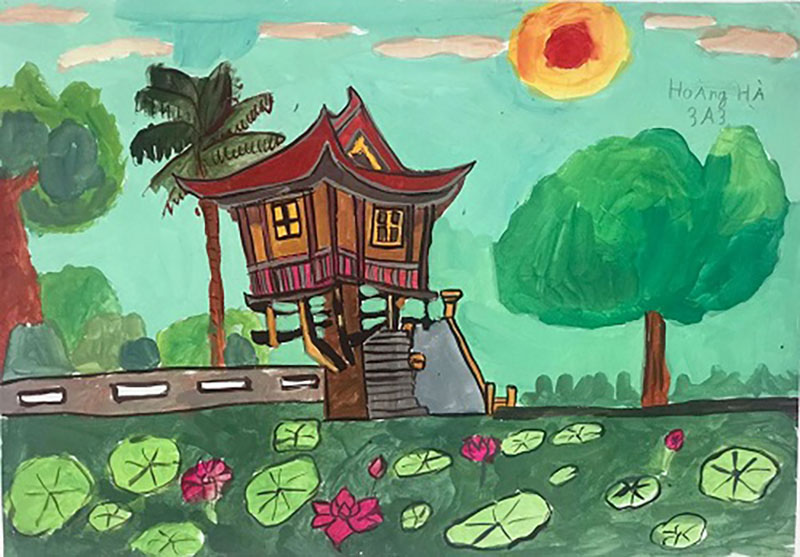 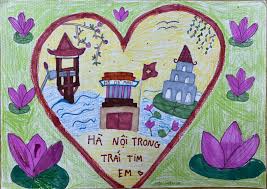 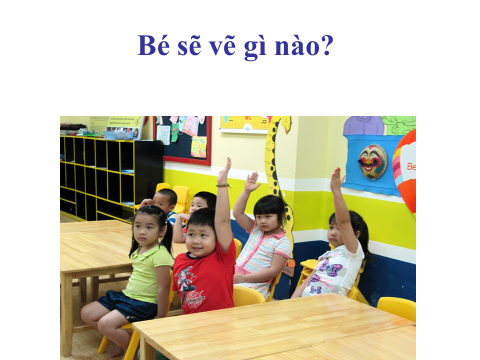 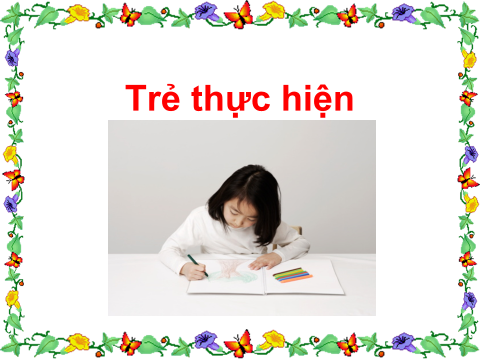 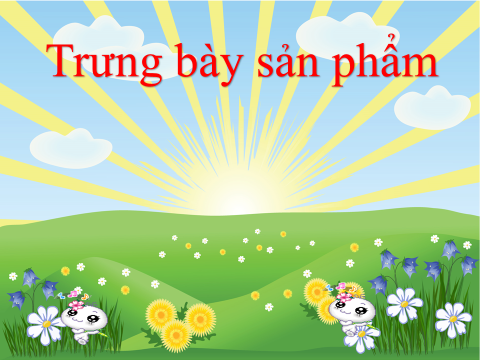 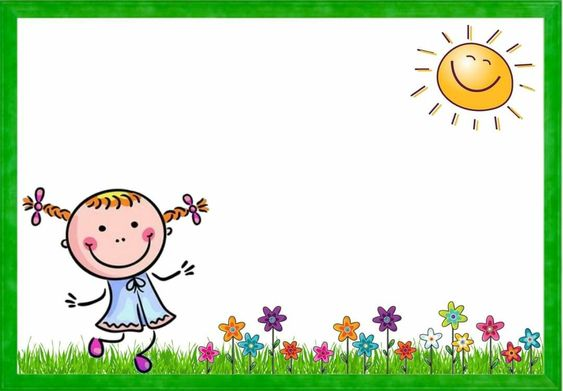 XIN TRÂN TRỌNG CẢM ƠN!